Lecture 1: Course Introduction
B Burlingame
29 January 2019
The Plan for Today
Welcome to ME 30
Introduce me
Learning objectives
Highlights from the syllabus (aka, ‘greensheet’)
Motivation for the course
Computers & Embedded Systems
Development process
Creating Software
Python
A Python program
Jupyter Notebooks
Bugs
My Background
Industry experience
Microsoft Corporation – Director of Silicon Infrastructure
Dishplayer (1999)
UltimateTV (2000)
Xbox (2001)
Xbox 360 (2005)
Kinect (2010)
Xbox One, Kinect II, Xbox One S (2013)
Surface Book (2015)
Xbox One S (2016)
HoloLens (2016)
Project Scorpio  Xbox One X (2017)
California Native
Grew up in Manteca, CA (one of those places where they still grow food)
Personal
Hobbies: build things, fix things, cycling, scuba diving, reading literature 
Why Engineering?
Engineering is the highest form of creation open to man.  We get to harness the possibilities crafted by science to creatively enhance life’s experience
Why am I in this class in the middle of a work day?
To help foster as many awesome engineers as possible
The more brains we have to create a more interesting world, the more interesting the world shall become
Learning Objectives
Solving problems with computers
Learn the process for formulating a computational solution to a problem
Practice the process
Develop debugging techniques
Gain familiarity with software and systems used for technical computing
Development environments
Embedded systems
Data analysis
Learn structured programming using the Python language
Get prepared for mechatronics
Where to Find Things
Syllabus available at 
http://me30.org 
spring2019@me30.org
Office Hours:  TBA
Course information
Course goals and learning objectives
Textbook (both are linked to on me30.org)
Think Python - How to Think Like a Computer Scientist 2nd Edition by Allen B. Downey (978-1-491-93936-9)
Printed copies available from Amazon ($29.83)
Automate the Boring Stuff with Python:  Practical Programming for Total Beginners by Al Sweigart (978-1-59327-599-0)
Printed copies available from Amazon ($24.92)
Policies and protocol
Grading
Resources
Course schedule
Announcements
For next week
Read chapters 1 & 2
Install Anaconda
http://www.anaconda.com
Labs start today
For the purpose of this class, the week starts on Wednesday
Bring your laptop to Lab
Highlights from the Syllabus
Grades
No late work accepted
All labs and homework have equal weight
Lowest two will be dropped
Homework + Labs comprise 50% of the final grade
Two evaluations
One around the midpoint of the term and one during finals week
A problem will be assigned and you’ll present the solution to me
The two evaluations comprise the other 50% of the final grade
Extra credit
In class, in lab, and in homework extra credit opportunities will be offered
No late work accepted
Labs start next week
We’ll start with Python
Lab are written for Jupyter Notebooks using Python
Open Lab in Eng 213
Lab kits will be available around week 8
Arduino + Spartan Experimenter
No late work accepted
No late work accepted
No late work accepted
No late work accepted
Highlights from the Syllabus
Grades
No late work accepted
All labs and homework have equal weight
Lowest two will be dropped
Homework + Labs comprise 50% of the final grade
Two evaluations
One around the midpoint of the term and one during finals week
A problem will be assigned and you’ll present the solution to me
The two evaluations comprise the other 50% of the final grade
Extra credit
In class, in lab, and in homework extra credit opportunities will be offered
No late work accepted
Labs start next week
We’ll start with Python
Lab are written for Jupyter Notebooks using Python
Open Lab in Eng 213
Lab kits will be available around week 8
Arduino + Spartan Experimenter
No late work accepted
No late work accepted
No late work accepted
No late work accepted
Meet someone
Take two minutes to meet someone in class you do not know
Computer and Embedded Systems
What is a computer?
A machine which: 
Reads input
Runs some computations
Generates output
Repeat
Each of these steps is controllable via a “Program”
What is an embedded system?
A computer embedded into a larger system
What is a program?
An ordered set of instructions defining the function of a computer
Computers understand “Machine Language”
A series of instructions rendered in zeros and ones, ons and offs which activate the physical hardware for each instruction
Machine language is viscously difficult for us humans
Development Process
Solution:
High level programming language such as Python
Programming language
A formal language which has been designed to express computations
Follows strict rules of grammar with singular meaning
Python
2007, 2010 Language of the year by TIOBE
4th most popular language (and climbing)
Java, C, & C++ are ahead (though both Java and C++ are in decline)
What is Python and why are we learning it?
Fast development:  Python is an interpreted language, the edit-test-debug cycle is quick
Easy to code:  Python is a relatively new language, the syntax is clear and fairly easy to read
Modular:  There are thousands of packages targeted at scientific and engineering computing which are easy to install and easy to use
Popular:  Python is widely used in industry for systems automation and data analysis
Frequently, the most expensive part of an engineering project is an engineer’s time.  Python minimizes those tasks which cost engineering time.
Python
If Python is so great, why do other languages even exist (i.e. what are Python’s weaknesses)?
Computationally slow: By being easy to program, the Python interpreter must do a lot of work to execute each command
Memory inefficient:  See above
Very high level:  Since so much is being done for the programmer, the programmer cannot control many aspects of how the program runs.  Further, the programmer cannot directly interface with hardware unless some module exist allowing such interaction
When computational efficiency outweighs programmer time, a different language is usually used.
Hello World
print (‘Hello World’)
Running Python
As an interpreted language, Python is fairly easy to port to many environments
Interpreter command line
Script files
Jupyter Notebooks
Interpreter command line
Script file
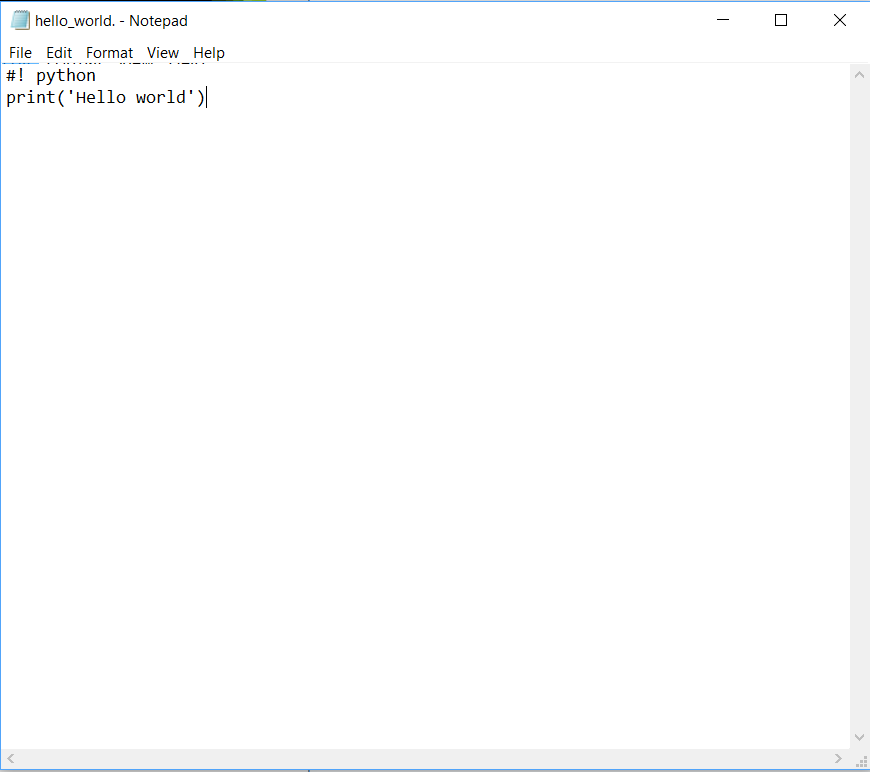 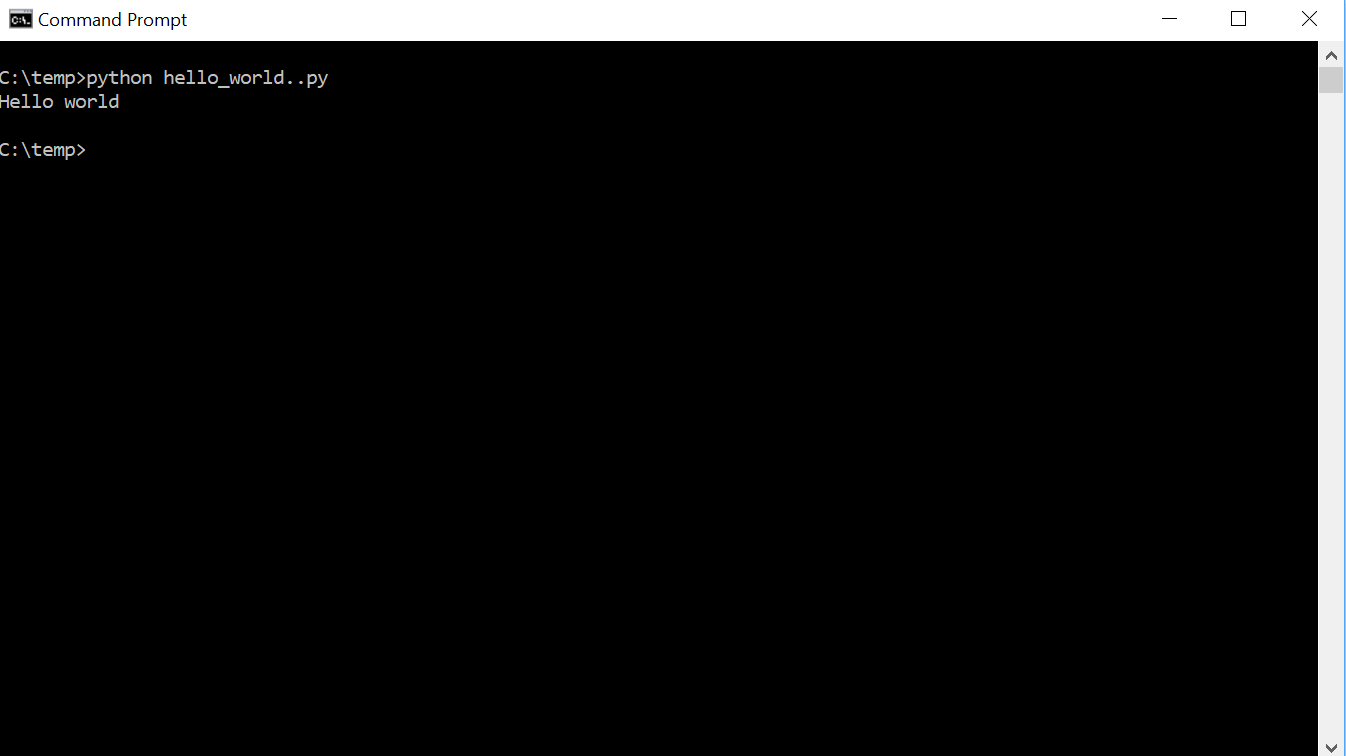 Jupyter Notebook
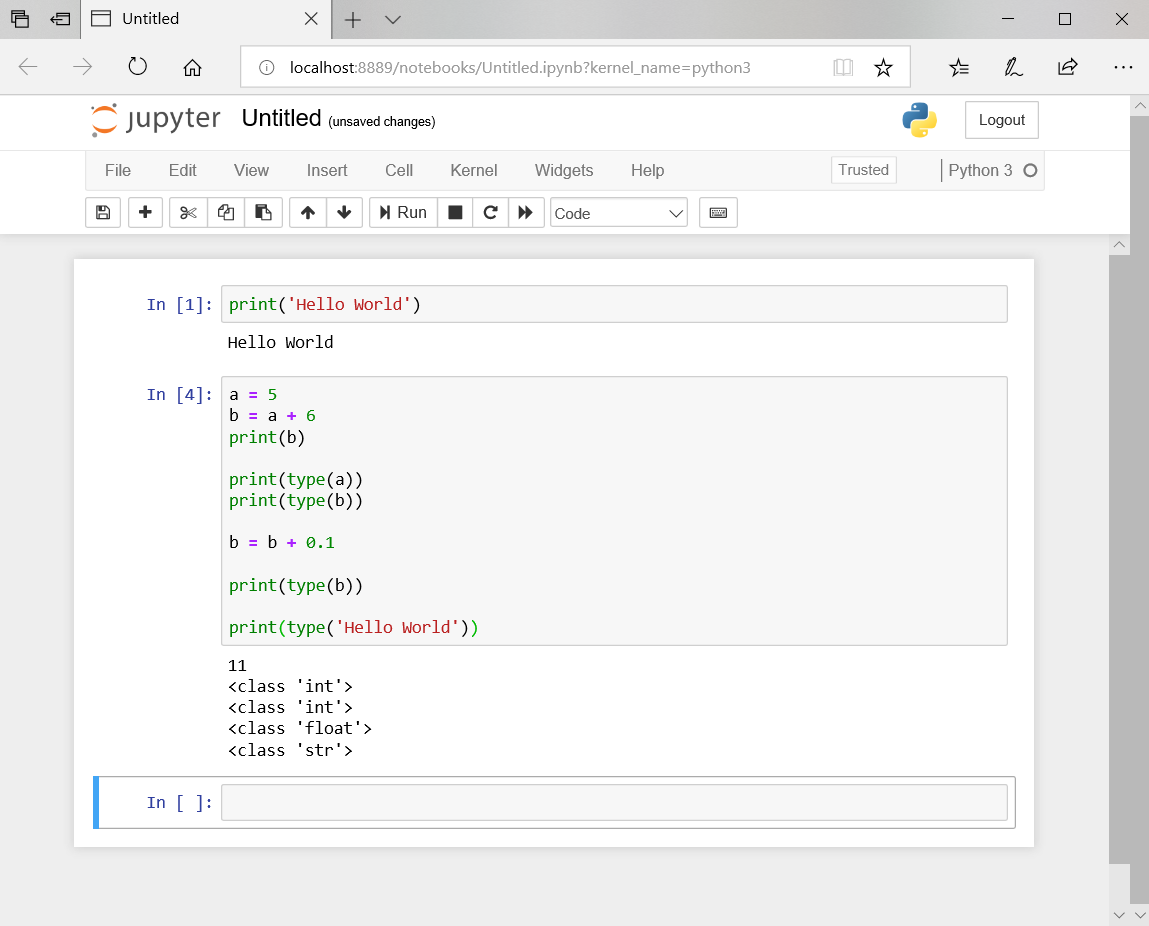 Jupyter Notebook
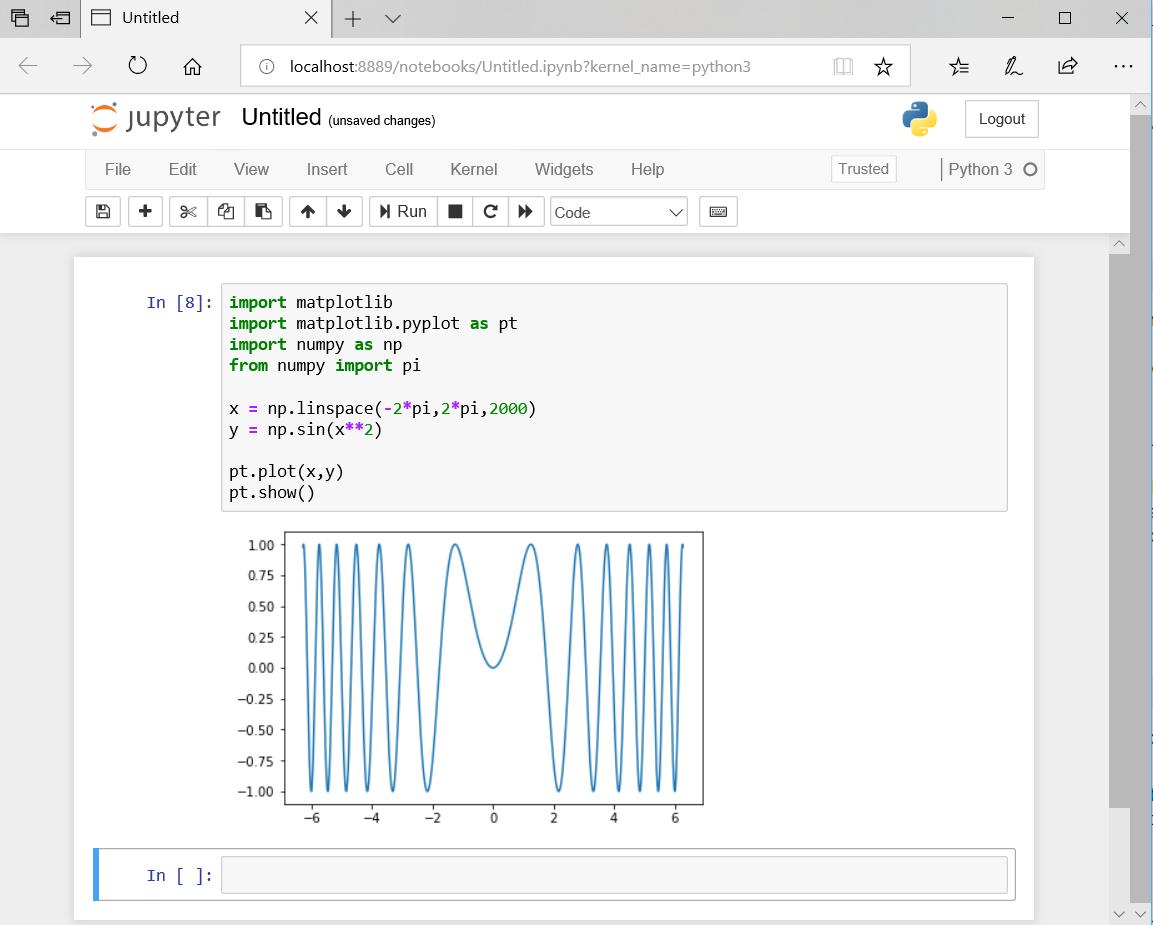 Bugs
Bug
An error in a program
Types of bugs
Compile-time bugs
Problems with the syntax of the source code which stops the compiler from being able to compile the program
Run-time bugs
Errors which occur while the program is running.
Logic bugs
Programs which compile and run fine, but do not do what is intended
Debugging
The process of removing bugs
Sources
King, K. N. (1996) C Programming:  A Modern Approach. New York, NY:  W.W. Norton & Company Ltd.
Downy, A.B., Scheffler, T. (2018) How to Think Like a Computer Programmer – C Version.  From personal correspondence with Mr. Scheffler. Publically available at http://me30.org